Bezpečnostní správa, správa policie BM406K Vybrané otázky veřejné správy a správního práva I4. přednáška 26. 4. 2024David Hejč
1
Bezpečnostní správa
bezpečnostní správa = účelově vybudovaný systém orgánů veřejné správy pověřených zajišťováním bezpečnosti a veřejného pořádku, popř. obrany státu, a jejich činnost

bezpečnost = ochrana společnosti a jednotlivců před nebezpečím ohrožujícím
bezpečnost státu, jeho institucí, jakož i nerušený výkon funkcí státu (vnitřní pořádek a bezpečnost ve státě)
život, zdraví, svobodu, lidskou důstojnost a čest jednotlivce
veřejný pořádek = ochrana pravidel chování lidí na veřejnosti, jejichž zachování je nutnou podmínkou spořádaného společenského soužití
obrana státu = souhrn opatření k zajištění svrchovanosti, územní celistvosti, principů demokracie a právního státu, ochrany života obyvatel a jejich majetku před vnějším napadením (2/2 Z o zajišťování obrany státu)
2
Bezpečnostní správa
bezpečnost státu = zajištění svrchovanosti, územní celistvosti, ochrany demokratických základů státu, ochrany životů, zdraví a majetkových hodnot

svrchovanost (suverenita) státu znamená nezávislost státnímoci na jakékoli jiné moci, a to v mezinárodních i vnitřních vztazích; předpokládá, že stát ovládá své území a obyvatelstvo, a to aniž by měl „nad sebou“ někoho vyššího 

územní celistvost předpokládá, že stát disponuje jednotnou a jedinou soustavou státních orgánů (moci zákonodárné, výkonné a soudní) a nečlení se na územní jednotky, která by sami měly charakter státu X federace
Definujte zápatí - název prezentace / pracoviště
3
Bezpečnostní správa
Vnitřní bezpečnost
správa policie 
integrovaný záchranný systém (IZS) a krizové řízení
zpravodajské služby
ochrana utajovaných informací a bezpečn. způsobilost
ochrana pořádku a bezpečnosti při správě soudnictví
ochrana přírody
ochrana bezpečnosti práce
požární ochrana

Vnější bezpečnost
správa obrany
Definujte zápatí - název prezentace / pracoviště
4
Vybrané orgány
Parlament 
vyhlášení stavu ohrožení a válečného stavu
souhlas s pobytem cizích vojsk a s vysláním českých vojskdo zahraničí
Prezident ČR
vrchní velitel ozbrojených sil, s kontrasignací předsedy (nebo pověřeného člena) vlády, zejm. se podílí se na vydávání (specifických) normativních právních aktů a stanoví způsob propouštění vojáků ze základní nebo náhradní služby
Vláda 
nejvyšším ústředním orgánem bezpečnostní správy
Bezpečnostní rada státu 
zvláštní bezpečnostní orgán, složený z předsedy vlády a dalších členů vlády – jednání se může zúčastnit i prezident
připravuje vládě podklady, návrhy opatření k zajištění bez.
Vybrané orgány
Ústřední orgány státní správy (2/1969) a další
Ministerstvo vnitra
ústředním orgánem st. správy pro veřejný pořádek a další věci vnitřního pořádku a bezpečnosti ve vymezeném rozsahu, včetně dohleduna bezpečnost a plynulost silničního provozu
zajišťuje komunikační sítě pro Policii České republiky, složky integrovaného záchranného systému a územní orgány státní správy a provozuje informační systém pro nakládání s utajovanými informacemi mezi orgány veřejné moci
Ministerstvo obrany
ústředním orgánem státní správy zejména pro zabezpečování obrany České republiky a řízení Armády České republiky a správu vojenských újezdů
Policie ČR – jednotný ozbrojený bezpečn. sbor
Bezpečnostní informační služba – ozbrojená  zpravodajská služba
Armáda – základ ozbrojených sil (+ vojenská stráž prezidenta a hradní stráž)
Obce a kraje – mají úkoly v oblasti zajišťování bezp. a veřejného pořádku a obrany na svém území
6
Prameny právní úpravy bezpečnostní správy
Ústavní Z č. 110/1998 Sb., o bezpečnosti ČR
Vnitřní bezpečnost (zejména)
Zákon č. 273/2008 Sb., o Policii České republiky
Zákon č. 361/2003 Sb., o služebním poměru příslušníků bezpečnostních sborů
Zákon č. 553/1991 Sb., o obecní policii
Zákon č. 240/2000 Sb., o krizovém řízení a o změněněkterých zákonů (krizový zákon)
Zákon č. 241/2000 Sb., o hospodářských opatřeních prokrizové stavy a o změně některých souvisejících zákonů
Zákon č. 239/2000 Sb., o integrovaném záchranném systému a o změně některých zákonů
Zákon č. 153/1994 Sb., o zpravodajských službách ČR
Zákon č. 412/2005 Sb., o ochraně utajovaných informací a o bezpečnostní způsobilosti
Zák. č. 229/2013 Sb. o nakládání s bezpečnostním materiálem.
7
Prameny právní úpravy bezpečnostní správy
Vnější bezpečnost  - obrana (zejména)
Zákon č. 219/1999 Sb., o ozbrojených silách České republiky
Zákon č. 221/1999 Sb., o vojácích z povolání
Zákon č. 222/1999 Sb., o zajišťování obrany České republiky
Zákon č. 585/2004 Sb., o branné povinnosti a jejím zajišťování (branný zákon)
Zákon č. 332/2014 Sb., kterým se mění zákon o vojácích z povolání
8
Bezpečnostní správa
ústavní zákon č. 110/1998 Sb., o bezpečnosti ČR

vymezuje základní povinnost státu zajišťovat bezpečnost 
     (tj. svrchovanost, územní celistvost a ochranu demokratických
     základů státu, životů, zdraví a majetkových hodnot)

konstatuje, že bezpečnost státu zajišťují ozbrojené síly, ozbrojené bezpečnostní sbory, záchranné sbory a havarijní služby
+ státní orgány, orgány územních samosprávných celků a právnické a fyzické osoby jsou povinny se podílet na zajišťování bezpečnosti České republiky. Rozsah povinností a další podrobnosti stanoví zákon.

vymezuje tzv. „mimořádné stavy“ a jejich základní souvislosti

zakotvuje Bezpečnostní radu státu
9
Ústavní Z ústavní zákon č. 110/1998 Sb., o bezpečnosti ČR
Bezpečnostní rada státu
Zvláštní orgán složený z předsedy vlády a dalších členů vlády (dle rozhodnutí vlády), který v rozsahu vládního pověření připravuje vládě návrhy opatření k zajišťování bezpečnosti ČR

Prezident ČR má právo účastnit se jejích schůzí,vyžadovat od ní a jejích členů zprávy a projednávat s ní nebo s jejími členy otázky, které patří do jejich působnosti
Vybrané mimořádné stavy
nouzový stav 
připadá v úvahu při živelních pohromách, ekologických nebo průmyslových haváriích, nehodách nebo jiném nebezpečí, které ve značném rozsahu ohrožuje životy, zdraví nebo majetkové hodnoty anebo vnitřní pořádek a bezpečnost 
lze vyhlásit jen s uvedením důvodů,  na určitém území a na dobu určitou 
vyhlašuje vláda 
pravomoci orgánů veřejné správy a možné povinnosti právnických a fyzických osob při nouzovém stavu stanoví krizový zákon; která práva se omezují a které povinnosti a v jakém rozsahu se ukládají stanoví vláda

stav ohrožení státu
připadá v úvahu při bezprostředním ohrožení svrchovanosti státu nebo územní celistvosti státu anebo jeho demokratických základů
vyhlašuje parlament na návrh vlády
11
Vybrané mimořádné stavy
stav nebezpečí (krizový zákon)
se vyhlašuje jako bezodkladné opatření, jsou-li ohroženy životy, zdraví, majetek, životní prostředí, pokud nedosahuje intenzita ohrožení značného rozsahu, a není možné odvrátit ohrožení běžnou činností správních úřadů, orgánů krajů a obcí, složek integrovaného záchranného systému nebo subjektů kritické infrastruktury
vyhlašuje hejtman kraje (v Praze primátor hlavního města Prahy); hejtman, který stav nebezpečí vyhlásil, o tom neprodleně informuje vládu, Ministerstvo vnitra, sousední kraje a pokud mohou být krizovou situací dotčeny, též další kraje
lze vyhlásit na dobu nejvýše 30 dnů; tuto dobu může hejtman prodloužit jen se souhlasem vlády
rozhodnutí o stavu nebezpečí se vyhlašuje ve Věstníku právních předpisů kraje; rozhodnutí nabývá účinnosti okamžikem, který se v něm stanoví
nelze vyhlásit z důvodu stávky vedené na ochranu práv a oprávněných hospodářských a sociálních zájmů
končí uplynutím doby, na kterou byl vyhlášen, pokud hejtman nebo vláda nerozhodnou o jeho zrušení před uplynutím této doby; vláda stav nebezpečí zruší též, pokud nejsou splněny podmínky pro jeho vyhlášení
12
Krizové řízení
Formy realizace bezpečnostní správy
správní akty
veřejnoprávní smlouvy 
faktické úkony (formy typické právě pro bezpečnostní správu)
neformální správní úkony s bezprostředními právními následky pro adresáty veřejnosprávního působení (fyzické, popř. právnické osoby)
druhy:  
faktické pokyny - zpravidla ústní správní úkony mající podobu na místě uděleného příkazu nebo zákazu (např. pokyn dopravního policisty)
bezprostřední zásahy - správní úkony spočívající v reálné činnosti vyvolané naléhavostí situace (zejm. slouží k odvracení nebezpečí, resp. jsou podmíněny ohrožením nebo poškozením právem chráněného zájmu); možné pouze na základě výslovného zákonného zmocnění (např. služební zákrok policie s použitím tzv. donucovacích prostředků) 
exekuční úkony - vynucují se jimi již existující právní povinnosti adresátů veřejnosprávního působení, které nebyly (v rozporu se zákonem) splněny dobrovolně (viz exekuce podle správního řádu)
zajišťovací úkony - úkony zajišťující nějaký správní proces (předvolání, předvedení atd.)
14
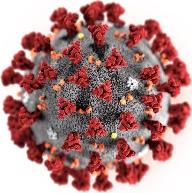 Krizová opatření vlády § 5 a § 6 krizového zákona
Podmínkou je vyhlášený nouzový stav (popř. stav ohrožení státu v některých případech)
Z důvodu pandemie vyhlášen celkem v délce více než 250 dnů
usnesení vlády o vyhlášení nouzového stavu = primárně aktem aplikace ústavního práva; představuje "akt vládnutí„ (neukládá povinnosti– Pl. ÚS 8/20
Soudně přezkoumán jen byl-li by v rozporu se základními principy demokratického právního státu
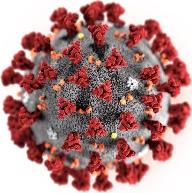 Krizová opatření vlády § 5 a § 6 krizového zákona
Některé příklady krizových opatření vlády:

zákaz maloobchodního prodeje a prodeje a poskytování služeb v provozovnách, s výjimkou vybraných provozoven:
zákaz osobní přítomnost žáků a studentů na vzdělávání ve školách a školních zařízeních
zákaz přítomnosti veřejnosti v provozovnách stravovacích služeb (např. restaurace, hospody a bary),
zákaz koncertů a jiných hudebních, divadelních, filmových a jiná uměleckých představení
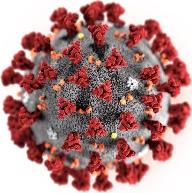 Krizová opatření vlády § 5 a § 6 krizového zákona
krizový zákon nestanoví, jakou mají právní formu (přitom řešení této otázky představuje významné právní důsledky).
Ustanovení § 5 a § 6 krizového zákona poskytují vládě široký prostor k vymezení povinností či omezení tvořících obsah krizového opatření, jakož i osob a území, jichž se toto krizové opatření má týkat. Může jít o stanovení obecného pravidla chování adresovaného neurčitému počtu osob. Není ale vyloučeno, aby se krizové opatření týkalo i jen určité konkrétní věci nebo dopadalo na určitý konkrétně vymezený okruh adresátů. Nemusí nutně jít o normativní právní akt, ale v úvahu přicházejí nejrůznější varianty právních aktů. Pojem krizového opatření prostě zahrnuje vše, co musí vláda činit na základě ústavního zmocnění ke zvládnutí krizové situace. (Pl. ÚS 11/20)
materiální přístup -  praxi jde o normativní právní akty
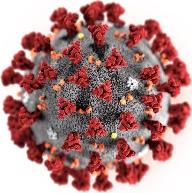 Jaký normativní právní akt? – právní síla ? sui generis

přímý přístup k soudu jen zvláštní skupiny osob – Ústavní soud X dotčené osoby nepřímo skrze akt aplikace – problematické  

rozdíl v případě mimořádných opatření obecné povahy podle zákona o ochraně veřejného zdraví a pandemického zákona
Krizová opatření vlády § 5 a § 6 krizového zákona
Policie ČR
Policejní správa = souhrn činností policejních orgánů, jimž zákon ukládá úkoly ochrany ve věcech (vnitřní) bezpečnosti a veřejného pořádku (dříve širší pojem)

Policie ČR
jednotný ozbrojený bezpečnostní sbor sloužící veřejnosti (zásadně)na celém území ČR
jejím úkolem je chránit bezpečnost osob a majetku a veřejný pořádek, předcházet trestné činnosti, plnit úkoly podle trestního řádu a další úkoly na úseku vnitřního pořádku a bezpečnosti svěřené jí zákony, přímo použitelnými předpisy EU a mezinárodními smlouvami, které jsou součástí právního řádu ČR
Obecní policie
orgán obce, který zabezpečuje místní záležitosti veřejného pořádku v rámci působnosti obce a plní další úkoly, pokud mu je svěří zákon o obecní policii nebo zvláštní zákon
Definujte zápatí - název prezentace / pracoviště
19
Organizace správy policie
Ministerstvo vnitra
vytváří podmínky pro plnění úkolů policie
je nadřízeno Policii ČR

Policie ČR = jednotný ozbrojený bezpečnostní sbor, který zásadně působí na území celé ČR

orgány Policie ČR

Policejní prezidium ČR  
v jeho čele stojí policejní prezident, který odpovídá začinnost policie ministrovi
řídí činnost policie

útvary policie s celostátní působností (např. národní protidrogová centrála, URNA)
zřizuje ministr

krajská ředitelství policie 

útvary zřízené v rámci krajského ředitelství 
zřizuje policejní prezident
20
Správa policie
úkoly Policie ČR vykonávají: 
(zákon č. 273/2008 Sb., o Policii České republiky)

policisté (příslušníci policie)
vykonávají službu ve služebním poměru podle zákona o služebním poměru příslušníků bezpečnostních sborů (zákon č. 361/2003 Sb.), a to ve služebním stejnokroji nebo v občanském oděvu v závislosti na povaze konkrétní činnosti a potřebě efektivního plnění úkolů policie
zaměstnanci policie
tito tzv civilní zaměstnanci jsou v pracovním poměru podle zákoníku práce (zákon č. 262/2006 Sb.)
povinnosti policistů
Zdvořilost  - Policista a zaměstnanec policie jsou při plnění úkolů policie povinni dodržovat pravidla zdvořilosti a dbát cti, vážnosti a důstojnosti osob i své vlastní
21
Správa policie
Policista  
zákon o služebním poměru příslušníků bezpečnostních sborů upravuje právní poměry fyzických osob, které v bezpečnostním sboru vykonávají službu (dále jen "příslušník"), jejich odměňování, řízení ve věcech služebního poměru a organizační věci služby
konkrétně zejména:
předpoklady k přijetí do služebního poměru
skončení služebního poměru
odpovědnost
trestněprávní
podle ustanovení o trestných činech vojenských
správněprávní 
disciplinární, tj. za kázeňské přestupky
za jednání, která mají znaky („běžného“) přestupku
22
Policie ČR
Předpoklady k přijetí do služebního poměru
písemná žádost
občanství ČR, 18 let, plná svéprávnost, bezúhonnost
stupeň vzdělání stanovený pro dané služební místo, popř. oprávnění seznamovat se s utajovanými informacemi
zdravotní, osobnostní a fyzická způs. k výkonu služby
neexistence členství v politické straně nebo politickém hnutí, u příslušníka zpravodajské služby ani odborové organizace
nevykonávání živn. či jiné výdělečné činnost, neexistence členství v řídících nebo kontrolních orgánů podnik. PO
Policie ČR
Skončení služebního poměru
uplynutím doby určité,
propuštěním (musí)
sankce
nesplňování podmínek
žádost o propuštění
+ org. změny, zánik osvědčení, neuspokojivé výsledky (u poměruna dobu určitou)
úmrtím nebo prohlášením za mrtvého,
dnem 31. prosince kalendářního roku, v němž příslušník dovršil věku 65 let
Policie ČR
Odpovědnost
Trestněprávní

Správněprávní
za jednání, které má znaky přestupky
disciplinární - za kázeňské přestupky

disciplinárním deliktem, resp. kázeňským přestupkem je zaviněné jednání, které porušuje služební povinnost, ale nejde o TČ nebo o jednání, které má znaky přestupku nebo jiného správního deliktu, též dosahování neuspokojivých výsledků ve výkonu služby uvedené v závěru služebního hodnocení
Správa policie
povinnosti policistů (zejména)
dodržovat zákony a další obecně závazné právní předpisy
plnit 
úkoly uložené právními předpisy a 
rozkazy a pokyny nadřízených (vedoucích příslušníků), nejsou-li protiprávní
provést služební zákrok nebo služební úkon, popřípadě provést jiná opatření (zejména vyrozumět nejbližší policejní útvar), jestliže je spáchán trestný čin nebo přestupek mimo službu, je-li bezprostředně ohrožen život, zdraví nebo svoboda osob anebo majetek nebo došlo-li k útoku na tyto hodnoty
při provádění služebního zákroku nebo služebního úkonuspojeného se zásahem do práv nebo svobod je povinen poučitosoby a užít odpovídající výzvy
prokázat stanoveným způsobem svou příslušnost ke sboru
dodržovat pravidla služební zdvořilosti
zachovávat mlčenlivost o skutečnostech, o nichž se dozvěděl při plnění úkolů
26
Správa policie
oprávnění policistů (zejména)
požadovat
vysvětlení 
prokázání totožnosti 
omezit možnost volného pohybu osoby
zajistit osobu
odejmout věc
odebrat zbraň a provést osobní prohlídku
použít technický prostředek k zabránění odjezdu vozidla
zajistit, odstranit a zničit věc 
vstoupit do obydlí, jiného prostoru nebo na pozemek
zastavit dopravní prostředek a provést jeho prohlídku
vykázat osobu ze společného obydlí 
činit úkony související s řízením o přestupcích 
použít donucovací prostředky
použít zbraň
27
Policie ČR
Donucovací prostředky
a) hmaty, chvaty, údery a kopy,
b) slzotvorný, elektrický nebo jiný obdobně dočasně zneschopňující prostředek,
c) obušek a jiný úderný prostředek,
d) vrhací prostředek mající povahu střelné zbraně podle jiného P předpisu s dočasně zneschopňujícími účinky,
e) vrhací prostředek, který nemá povahu zbraně podle § 56 odst. 5,
f) zastavovací pás, zahrazení cesty vozidlem a jiný prostředek k násilnému zastavení vozidla nebo zabránění odjezdu vozidla,
g) vytlačování vozidlem,
h) vytlačování štítem,
i) vytlačování koněm,
j) služební pes,
k) vodní stříkač,
l) zásahová výbuška,
m) úder střelnou zbraní,
n) hrozba namířenou střelnou zbraní,
o) varovný výstřel,
p) pouta,
q) prostředek k zamezení prostorové orientace.
Prokázání totožnosti
Oprávnění požadovat prokázání totožnosti podle § 63 zákona o policii (srov. § 12 zákona o obecní policii)
Prokázáním totožnosti se rozumí prokázání jména, popřípadě jmen, příjmení, data narození a v případě potřeby také adresy místa trvalého pobytu, adresy místa pobytu nebo adresy bydliště v zahraničí, rodného čísla a státní příslušnosti. Rozsah a způsob zjišťování osobních údajů musí být přiměřené účelu zjišťování totožnosti (§ 63 odst. 1 ZoP) =) lze prokázat i jinými doklady či způsoby, než je OP.
K tomu viz rozsudek NSS ze dne 28. 1. 2016, čj.       10 As 236/2015-36
29
Prokázání totožnosti
§ 63 (2) Policista je oprávněn vyzvat k prokázání totožnosti osobu:
a) podezřelou ze spáchání trestného činu nebo správního deliktu,
b) zdržující se v prostoru, o kterém lze důvodně předpokládat, že se v něm zdržují cizinci bez povolení opravňujícího k pobytu na území České republiky,
…
e) odpovídající popisu hledané nebo pohřešované osoby,
f) vstupující do policií chráněného objektu nebo prostoru anebo do místa, kam je policistou zakázán vstup, nebo z tohoto objektu, prostoru anebo místa vycházející….
30
Obecní/městská policie
je orgánem obce,  který slouží k zabezpečování místních záležitostí veřejného pořádku v rámci působnosti obce a plnění dalších úkolů, pokud jí je svěří zákon o obecní policii nebo zvláštní zákon
je fakultativním orgánem, který zřizuje a zrušuje obecní zastupitelstvo obecně závaznou vyhláškou
řídí ji starosta nebo jiný člen zastupitelstva obce pověřený zastupitelstvem obce
přispívá k ochraně a bezpečnosti osob a majetku
dohlíží na dodržování pravidel občanského soužití
dohlíží na dodržování obecně závazných vyhlášek obce a nařízení obce 
podílí  se (ve stanoveném rozsahu) na dohledu, který je zaměřen na bezpečnost a plynulost provozu na pozemních komunikacích
podílí se na dodržování právních předpisů o ochraně veřejného pořádku a v rozsahu svých povinností a oprávnění činí opatření k jeho obnovení
podílí se na prevenci kriminality v obci 
provádí dohled nad dodržováním čistoty na veřejných prostranstvích v obci
odhaluje přestupky, jejichž projednávání je v působnosti obce
poskytuje za účelem zpracování statistických údajů ministerstvu vnitra na požádáníúdaje o obecní policii
31
Obecní/městská policie
obecní policii tvoří zaměstnanci obce, tedy osoby v pracovním poměru k obci, zařazení do obecní policie, tj.
strážníci
čekatelé („na strážníka“)
osoby, které nejsou čekatelem nebo strážníkem 

strážník 
musí být občanem ČR, který je
bezúhonný
spolehlivý
starší 18 let 
zdravotně způsobilý
dosáhl středního vzdělání s maturitní zkouškou a
má osvědčení o splnění stanovených odborných předpokladů 
prokazuje se stejnokrojem a odznakem obecní policie, mimo pracovní dobu odznakem; popř. prohlášením „obecní (městská) policie“, nelze-li krátkodobě jinak
32
Obecní/městská policie
povinnosti strážníka
při provádění zákroků a úkonů k plnění úkolů obecní policie je povinen dbát cti, vážnosti a důstojnosti osob i své vlastní a nepřipustit, aby osobám v souvislosti s touto činností vznikla bezdůvodná újma a případný zásah do jejich práv a svobod překročil míru nezbytnou k dosažení účelu sledovaného zákrokem nebo úkonem
je povinen poučit osoby o jejich právech, provádí-li zákrok nebo úkon spojený se zásahem do jejich práv nebo svobod, pokud to povaha a okolnosti zákroku nebo úkonu dovolují; v opačném případě je poučí okamžitě, jakmile to okolnosti dovolí 
je povinen poskytnout pomoc v rozsahu svých oprávnění a povinností podle zákona o obecní policii nebo zvláštního zákona každému, kdo o ni požádá
v pracovní době je povinen v mezích zákona o obecní policii nebo zvláštního zákona provést zákrok nebo úkon, nebo učinit jiné opatření, je-li páchán trestný čin nebo přestupek anebo je-li důvodné podezření z jejich páchání
mimo pracovní dobu je povinen v mezích zákona o obecní policii provést zákrok, popřípadě učinit jiné opatření  (zejména vyrozumět nejbližší útvar policie), je-li páchán trestný čin nebo přestupek, kterým je bezprostředně ohrožen život, zdraví nebo majetek
33
Integrovaný záchranný systém
IZS se rozumí koordinovaný postup jeho složek při přípravě na mimořádné události a při provádění záchranných a likvidačních prací;
 základní složky IZS
Hasičský záchranný sbor ČR
jednotky požární ochrany zařazené do plošného pokrytí kraje
poskytovatelé zdravotnické záchranné služby
Policie ČR
ostatní složky IZS
vyčleněné síly a prostředky ozbrojených sil; ostatní ozbrojené bezpečnostní sbory; ostatní záchranné sbory; orgány ochrany veřejného zdraví; havarijní, pohotovostní, odborné a jiné služby; zařízení civilní ochrany; neziskové organizace a sdružení občanů, která lze využít k záchranným a likvidačním pracím
34
Integrovaný záchranný systém
orgány spjaté s fungováním IZS (zejména)

operační a informační střediska IZS 
jsou to stálé orgány pro koordinaci složek IZS

Ministerstvo vnitra
řídí, koordinuje, kontroluje a vytváří koncepce na daném úseku

orgány obcí a krajů

Pomoc od složek systému může vyžadovat
MV, hejtman, starosta obce III a velitel zásahu
35
Zpravodajské služby
BIS = ozbrojená zpravodajská služba
státní orgán pro získávání, shrom. a vyhodnocování informací důležitých pro ochranu ústavního zřízení, významných ekon. zájmů, bezpečnost a obranu ČR
odpovídá vládě, která ji koordinuje (jmenuje ředitele po projednání ve výboru PS)
úkoluje ji vládá a prezident
Úřad pro zahraniční styky a informace
zabezpečuje info mající původ v zahraničí důl. pro bezpečnost a ochr. zahr. politických a ekon. zájmů ČR
Vojenské zpravodajství
 zabezpečuje info mající původ v zahraničí důl. pro obranu a bezpečnost ČR
Správa obrany
K zajišťování své bezpečnosti vytváří Česká republika ozbrojené síly

Vnitřní struktura ozbrojených sil: 
Armáda ČR – základ ozbrojených sil, organizačně členěná na vojenské útvary, vojenská zařízení a vojenské záchranné útvary.
Vojenská kancelář prezidenta republiky, řídí náčelník přímo podřízený prezidentovi ČR.
Hradní stráž – podřízená náčelníkovi vojenské kanceláře.